FIRE SAFETY &MANAGEMENTPROF. M. A. MWANTHI
Fire  results from combustion  in which heat  energy and light  are released. 
Fire occurs when  three components are present in the environment, namely: 
Fuel
Heat   (at minimum temperature)   and 
Oxygen (usually air)
‹#›
Fire results from a chemical chain of  reaction involving OXYGEN IN THE AIR AND FLAMMABLE SUBSTANCE.
 The following form of equation represents the chemical chain of reaction:
Oxygen + Fuel +  Heat Energy = Energy Oxides + Heat Energy 
E.g. Cooking gas (CH4)  +  Oxygen (O2) =   CO2 +  H2O  +  Heat  Energy
‹#›
Hazardous Fire
When fire is uncontrollable/unwanted is referred to as a “hazard”
Such fire or hazard  could result to ONE or all of the following consequences:
i) Loss of life
ii) Personal injury
iii) Loss or damage of property
Factors that contribute to fires  among others are:
Electrical, incendiarism (behavior),smoking, hot surface, friction, overheating, cutting and welding, open flames, spontaneous ignition, combustion, sparks, static sparks chemical action and lightening,  ventilation, etc.
‹#›
FIRE TRIANGLE   
FIRE=  Fuel                               Oxygen                     Source of ignition( Heat energy)
Fire is a process of combustion in which energy is released in form of heat and light.
It occurs when three of the following components are present in the environment; Fuel, Heat at a minimum temperature and Oxygen – usually air
Fire Triangle
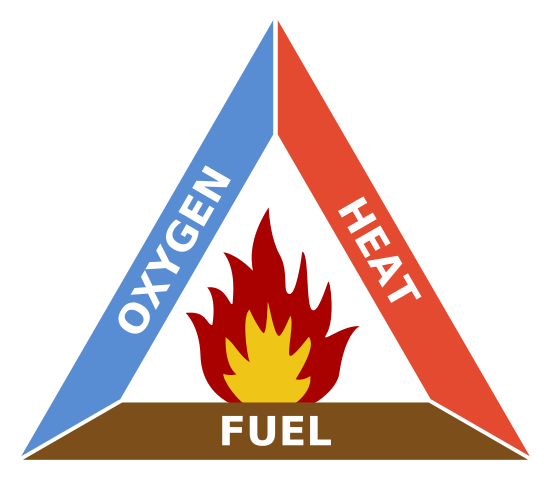 Classification of Fires and extinguishing agents:-
‹#›
Development of Fire
Development of fire involves four main stages and these are:
Incipient stage  (emerging/initial/ developing)
Smoldering stage (fuming)
Flame stage
Heat stage

Fire Detection
Two major approaches of detecting fire are:
Human observer
Automatic fire detection systems (smoke detectors)
‹#›
Suppression of Fire
Removal or elimination of one of the components that support fire results in suppression of fire.  Suppression involves:
Cooling-removing heat by lowering the temperature
Smothering-separating oxygen from fuel and heat
Starvation-removing fuel
‹#›
Suppression of fire is also dependent on use of types of classes of fire, namely: i) Class “A”: It involves fires that occur in materials such as wood, paper, lags, rubbish and the likeii) Class “B”: Involves fires that occur in vapour mixture of flammable liquids (gasoline, oils grease, paints, thinners, etc.iii) Class “C”: It involves fires caused by energized electrical equipment
iv) Class “D”: Type/types of fires that involves burning of  metals such as potassium, titanium, sodium, lithium, etc.
‹#›
SUMMARIZED CLASSES OF FIRE AND EXTINGUISHERS
‹#›
SUMMARIZED CLASSES OF FIRE AND EXTINGUISHERS
‹#›
FIRE PREVENTION
Fire prevention inevitably means changing human behaviour. This requires fire safety education, supported by strategic management. 
Such strategies are reinforced by law, requiring companies to meet legislated fire prevention objectives as part of their occupational safety and health and safety commitment to their workers.
‹#›
FIRE PREVENTION
i) Avoid fire altogether
      For example: smoking in risky areas 
ii)  Maintain good housekeeping, For example: 
Inflammable liquids vapours  and gases should be removed by ventilation to reduce concentration
‹#›
Machines that produce static  electricity should be earthed
  Electrical wires should be well insulated
  Electrical machines must use proper plugs and socket 
  Flammable substances should be stored securely
‹#›
Areas with flammable materials/substances should be             zoned
 Entry into flammable substances storage areas should restricted   
Develop and use safe entry procedures
‹#›
.Setting of major hazard installations;.Regular inspection to ensure safe conditions /actionsof persons on site ; .Separate oxidizing and reducing chemicals;.Container(s) that had flammable liquids/gases should be cleaned  before repair.
‹#›
PROACTIVE FIRE CONTROLMEASURES  Since  fire can break out in any workplace, proper precautions should be taken to prevent spread of fire and casualties. This can be achieved by:a)  Having proper housekeeping;b)  Having highly flammable material:    (i) Stored in metallic drums     (ii) Stocked in well ventilated           fire resistant  stores	
     iii)  Ensuring that separate interconnected rooms are fitted with fire resistant doors.
‹#›
d) All workrooms should have fire exists;e) Adequate, suitable and functional  fire  extinguishers should be in place;  f) Employees should  be trained in fire fighting.
‹#›
Use of fire extinguisher appliances, i.e. classes A-D
‹#›
ADVANTAGE OF USING                 WATER - Ability to absorb heat energy- Ability to evaporate and produce inert vapor (steam) which  replaces air. -  It is easily available-   It is non - toxic.
‹#›
NB: Effectiveness of portable fire extinguisher is  limited
OTHER PRECAUTIONS 
 a) Installation of fire alarms
 b) Installation of automatic sprinkles system
 c) Arrangement to obtain assistance from other institutions
 d) Provision of personal protective clothing and equipment to the fire fighters
‹#›
Fire Alarm System:Fire alarm systems are of two types:i)Manual alarm systems enables a person discovering fire to call for help promptly by operating a switch or breaking a glass to sound the siren. This system can also be used for other emergencies.ii)Automatic fire alarm systems Automatic fire alarm systems are used to detect a fire and sound the fire alarm or siren without human intervention. Such alarms normally use the smoke Detection principle where the devices are activated by the presence of a smoke cloud in the surrounding atmosphere. Some are activated by heat waves. Such automatic systems may also be connected to sprinklers
‹#›
EVACUATION PROCEDURES	On hearing the fire alarm sound, the following steps are necessary to observe:i) In case of operating machine, stop machine and switch off powerii) Close the doors and windows behind you. Do not      look the doorsiii) Leave the building through the marked fire exitsiv) Do not use liftsv)  Use corridors, staircases and external routesvi) Do not panic and do not make un necessary noisesvii) Assist visitors, customers, patrons by leading them through the fire exits
‹#›
viii) Do not allow people to come back to the buildingix)   Do not stop to collect personal belongings un less clear          escape is obviousx)   Join the fire fighting team if you are  a member and        render any necessary assistancexi)   Proceed to the  assembly  point for roll call/count.
‹#›
-
-
-
FIRE ESCAPE ROUTES
Need for fireproof escape corridors and alternative stair case  
All doors in factories and other buildings should be designed to open outwards
Escape routes should be clearly marked 
Ideally all building should provide at least two emergency escape routes in opposite directions  
Fire EXITS in  building should not be blocked in any way
PRECAUTIONS FOR THE FIRE- FIGHTERS
For the amateur first – aid fire fighter, it is necessary to note the hazards that go with fire fighting.  

First it is necessary to protect oneself with the necessary basic protection  equipment before fighting a fire. 

The hazards that one encounters during fire-fighting are: smoke, heat, toxic fumes, asphyxiating fumes, dangerous chemicals, explosions and other physical hazards like collapsing roofs.
‹#›
EMMERGENCY PREPAREDNESS
FIRE SAFETY POLICY
    Every work place/company should have a fire prevention and  safety plan. The plan should cover measures for: 
             i)   Prevention 
             ii)  Control and                                                                                                                               	   iii) Mitigating factors
2. FIRE DRILLS  
Preparations and monitoring of fire drills
Training  on what action to take in case of a fire outbreak is very essential

 Effective simulation of a fire outbreak is very important
 After the fire drill it is important to carry out a postmortem of the exercise
‹#›
It is important to note the people’s response to the alarm, i.e.
How fast the audible fire siren or bell is set off (switched on)
Evacuation procedures and time taken to evacuate the danger area     
 The correct use of fire fighting appliances and safety equipment 
Accounting of people present in the premises before the fire outbreak, e.g. Use of gate passes for visitors is important for accounting purposes.
‹#›
CARE must however be taken to avoid the false alarm becoming a disaster i.e. People might jump from top floors or disabled persons might be trampled on.

Ensure that any physically disabled person(s)  are      assisted
‹#›
LIASE WITH OTHER ORGANISATIONSIt is important to collaborate with other organizations/stakeholders in order to manage and conduct rescue.  Such organizations include and not limited to the following:a)    County and private fire brigadesb)     Nearest health facilitiesc)     County and private ambulance servicesd)     County and national police teamse)     National/county disaster teamsf)     Relevant NGOs, such as Red Cross, Scouts, etc
‹#›
CONTINGENCY PLANS
Chemical fires  produce dangerous toxic fumes, gases and dust
It is important to have contingency plans for cleaning the environment in case of a fire incidence involving burning of chemical substances that can produce pollutants with potential to pollute the environment
‹#›
IN SUMMARY
Fire can cause the following:
a)        Injury to personnel
                  - maiming (crippling)
                  - death
                  - cosmetic problems
                  - loss of jobs due to permanent                  		disability 
                  -  psychological and financial 		problems to the injured person 		and his family
‹#›
b)  Loss of materials; assets, machinery leading to:              i) Financial problem for the company
                   ii)Loss of production 
                   iii) Loss of jobs
c)   Country looses foreign exchange
d)   Chemical fire can affect environment
‹#›
END & THANK U
‹#›
‹#›
‹#›
‹#›